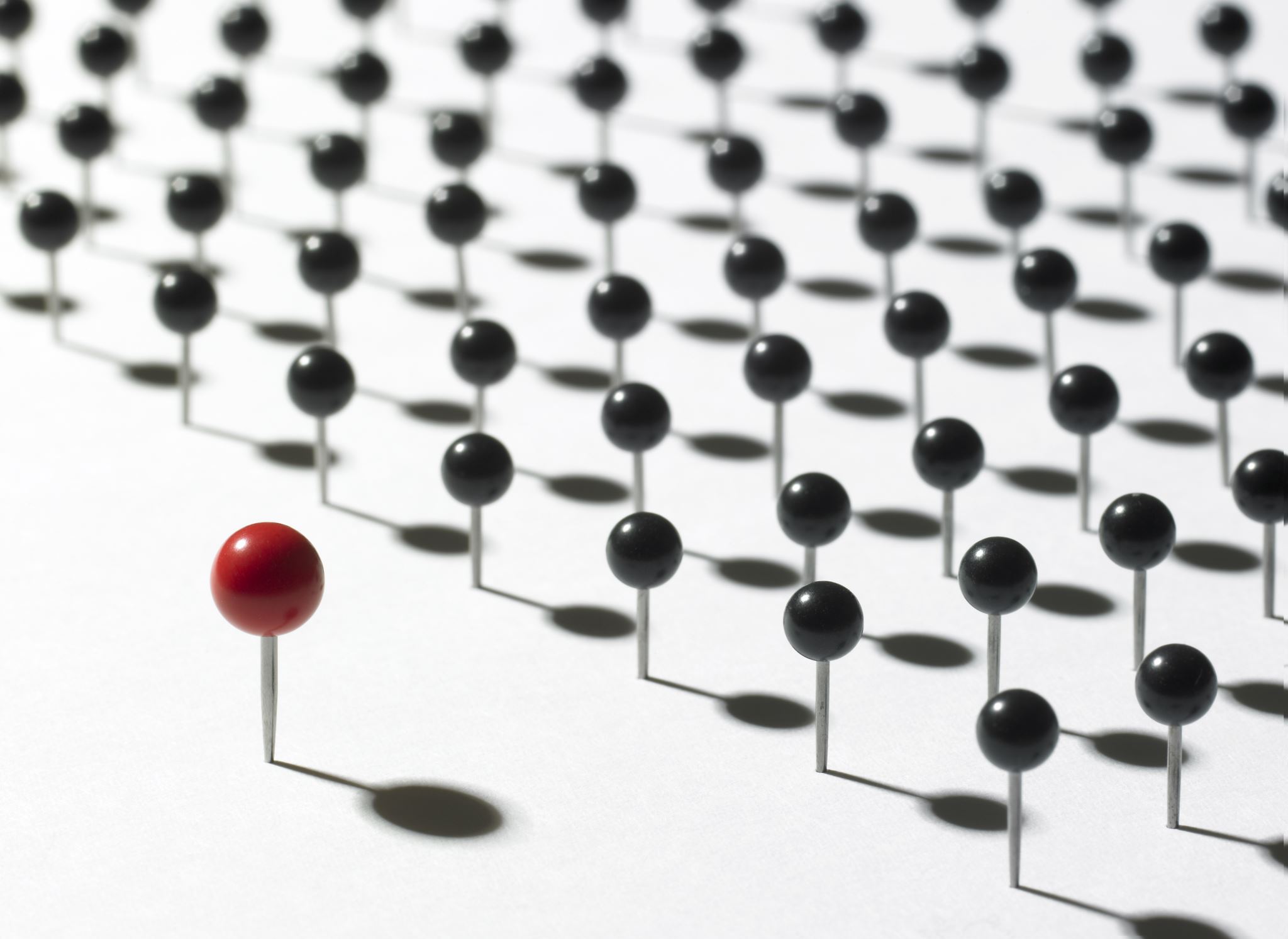 Barriers to Communication
Module 5
[Speaker Notes: Module 5: Barriers to Communication:
Approximate time: Five minutes
 
Before going into the possible barriers to communication, invite participants to create their own list, and then go through the ones described in this presentation.
 
---
Image source: PowerPoint Designer]
Let us pray, (Pause)... Let us be still and recognize the presence of God with us and in us.
In the name of the Father, and of the Son, and of the Holy Spirit, 

Good and loving God, our source of love and light, 
Thank You for bringing us together today in a spirit of generosity. 

We offer You this prayer in gratitude. 
May we honour one another by keeping an open mind.
May we voice our truth and listen with an open heart. 
May we discern Your will to unite us in a fruitful outcome.
We ask for Your wisdom and grace to use our talents for the betterment of others.

With the guidance of the Holy Spirit,
And the loving intercession of Our Lady of Good Counsel,
Through Christ our Lord, 

In the name of the Father, and the Son and the Holy Spirit,

Amen.
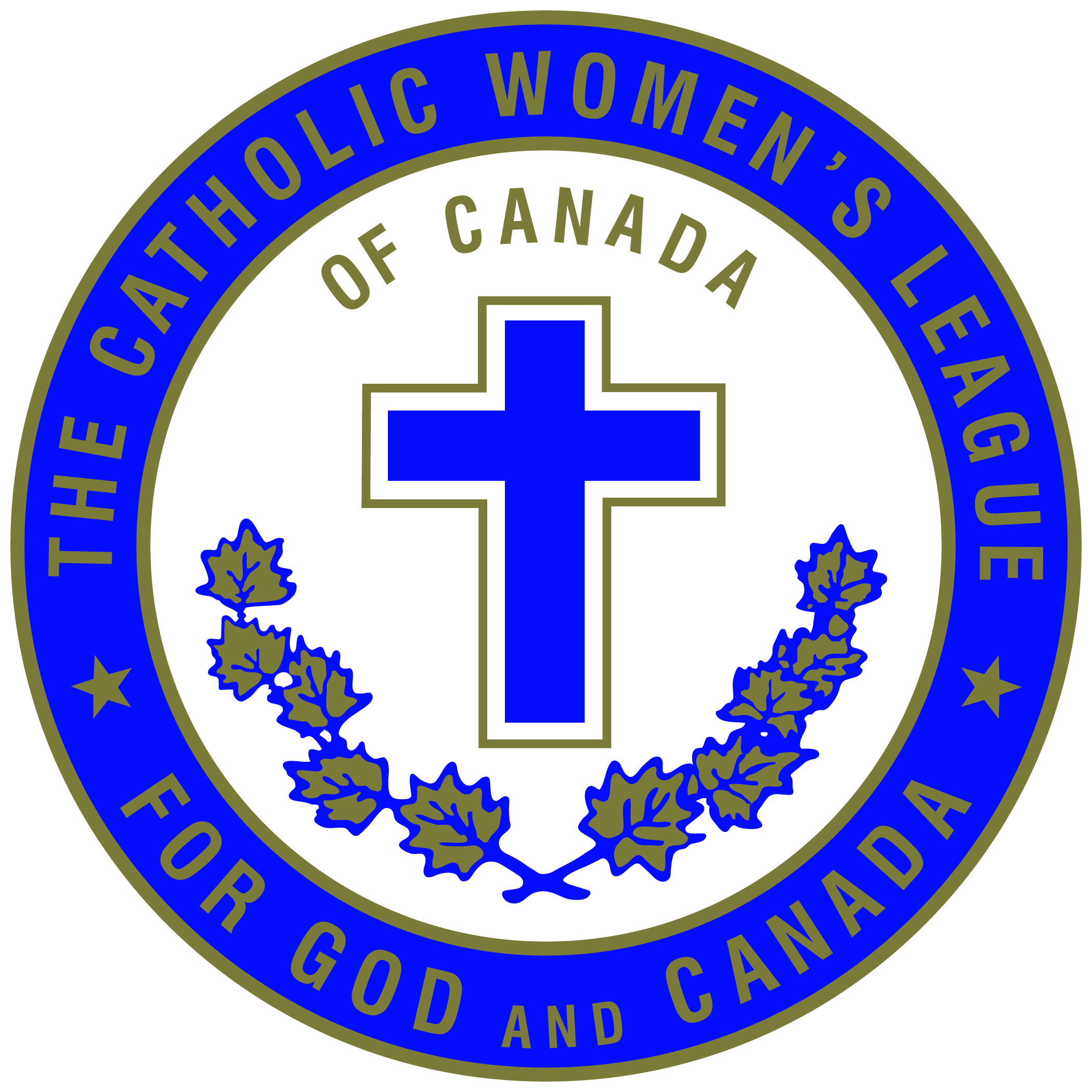 Opening Prayer
[Speaker Notes: READ:
Opening Prayer:
 
Let us pray,
(Pause)... Let us be still and recognize the presence of God with us and in us. 
In the name of the Father, and of the Son, and of the Holy Spirit, 
 
Good and loving God, our source of love and light, 
Thank You for bringing us together today in a spirit of generosity. 
 
We offer You this prayer in gratitude. 
May we honour one another 
By keeping an open mind.
May we voice our truth
And listen with an open heart. 
May we discern Your will 
To unite us in a fruitful outcome.
We ask for Your wisdom and grace
To use our talents for the betterment of others.
 
With the guidance of the Holy Spirit,
And the loving intercession of Our Lady of Good Counsel,
Through Christ our Lord, 
 
In the name of the Father, and the Son and the Holy Spirit,
 
Amen.

---
Prayer source: “Opening Prayer for a Meeting,” Prayers and Spiritual Programs, The Catholic Women’s League of Canada]
Language Barriers
[Speaker Notes: READ:
Language Barriers:
Do not use jargon, slang or acronyms unfamiliar to the audience.
Be aware that English may not be someone’s first language.
 
If this is a challenge for your council, you can have a larger discussion about the challenges members face.
 
---
Image source: PowerPoint Stock Images]
Psychological Barriers
Be conscious of your mental state and be as calm as possible. Visible stress or anger affects how you communicate and how your communication is perceived.
[Speaker Notes: READ:
Psychological Barriers: Be conscious of your mental state and be as calm as possible. Visible stress or anger affects how you communicate and how your communication is perceived. Be confident in your subject knowledge.]
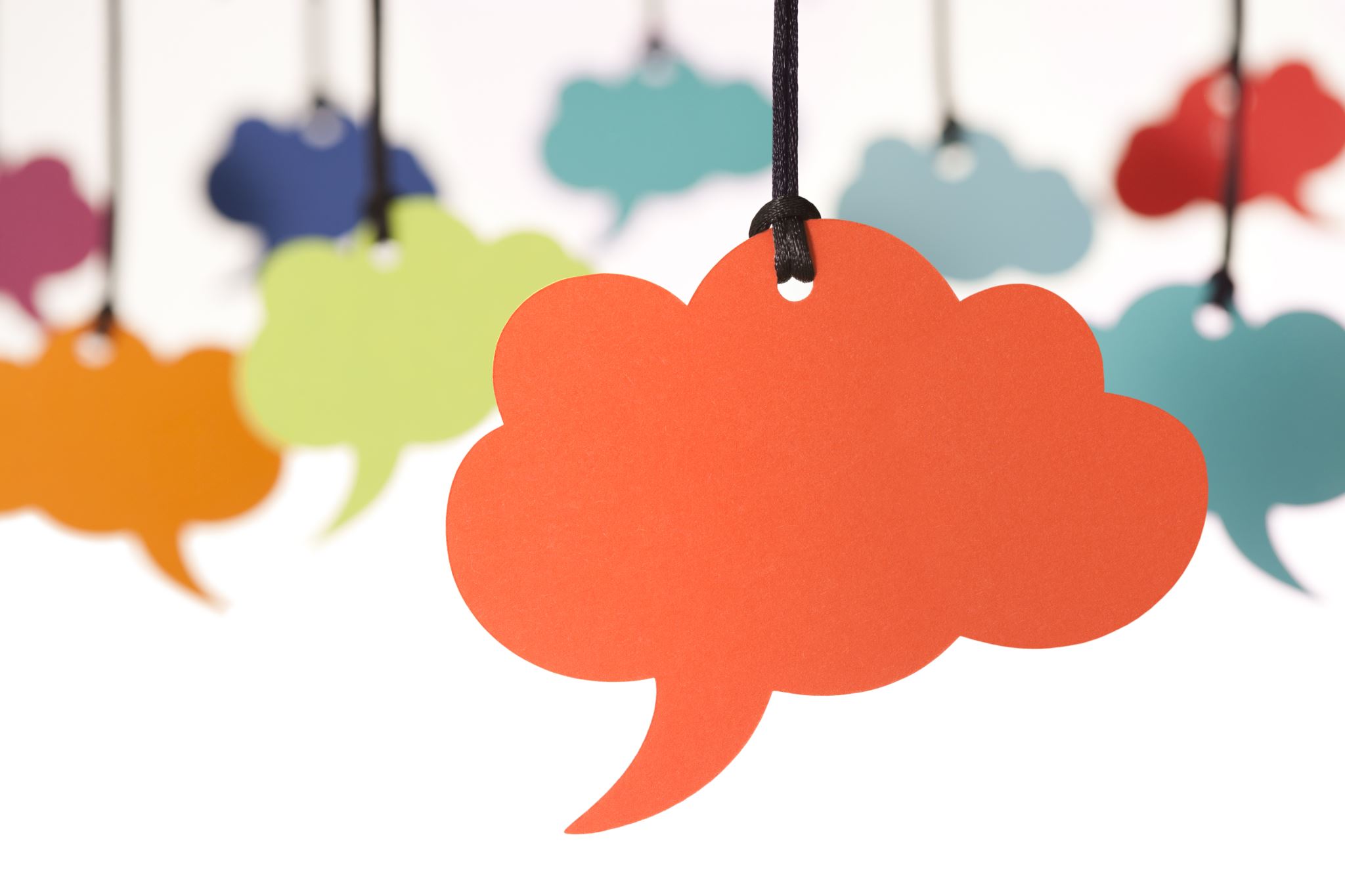 Physiological Barriers
Be responsive to the audience’s physical state.
Someone hard of hearing may not fully grasp spoken communication.
Someone with reduced vision may have difficulty understanding written communication.
Ensure that you share information using multiple methods. For example, presentations should have both a spoken and visual component.
Include breaks as appropriate.
Be aware of the layout of the space and sound projection.
[Speaker Notes: READ:
Physiological Barriers: Be responsive to the audience’s physical state.
Someone hard of hearing may not fully grasp spoken communication.
Someone with reduced vision may have difficulty understanding written communication.
Ensure that you share information using multiple methods. For example, presentations should have both a spoken and visual component.
Include breaks as appropriate.
Be aware of the layout of the space and sound projection.
 
---
Image source: PowerPoint Stock Images]
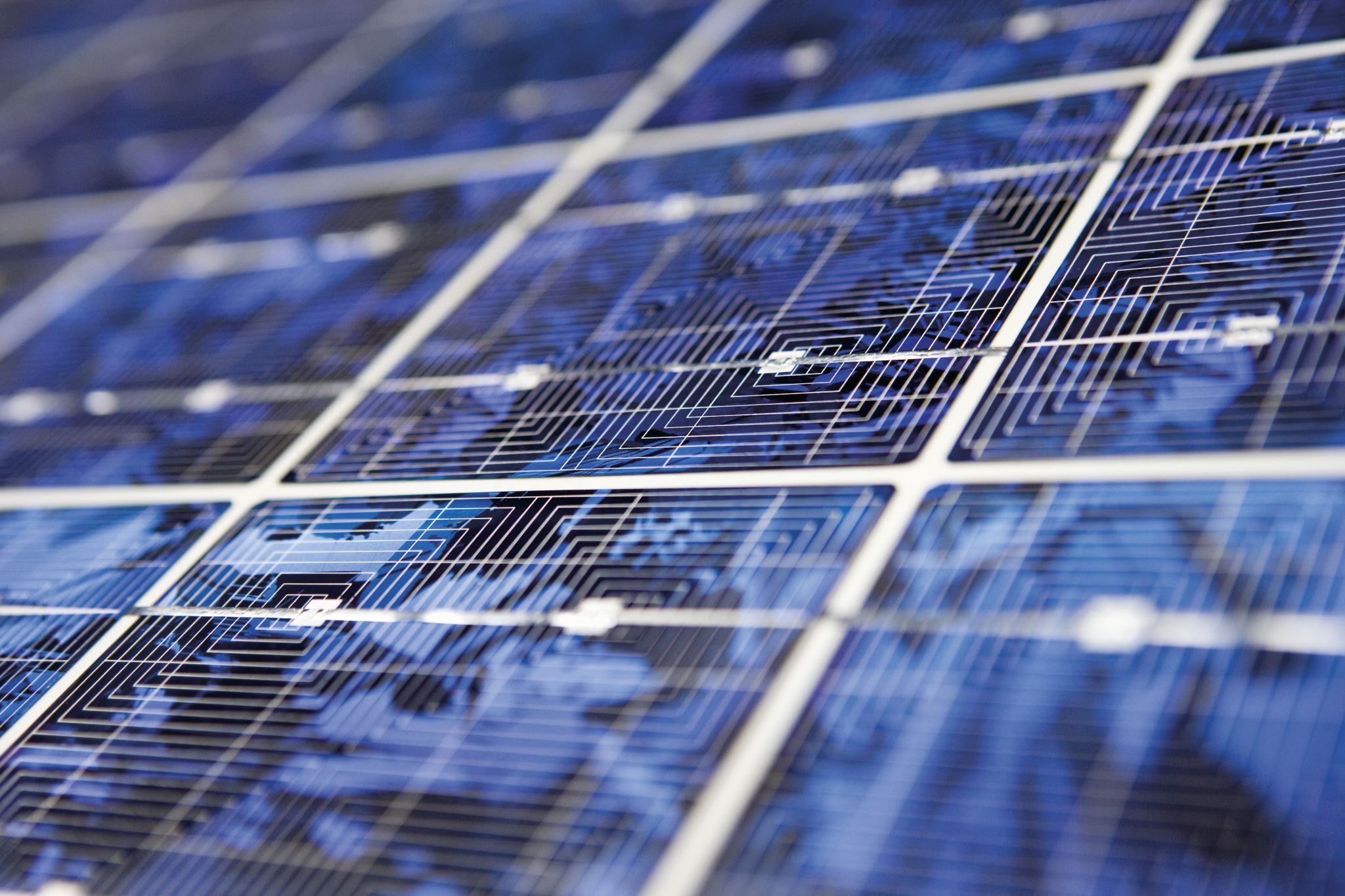 Systematic or Structural Barriers
[Speaker Notes: READ:
Systematic or Structural Barriers:
Make sure communication policy and procedure support communication goals.
Certain institutional processes, procedures or cultures may create barriers to communication. 
For example, requiring all communications to be sent to one individual may cause an unnecessary bottleneck if the recipient becomes unavailable.
 
---
Image source: PowerPoint Stock Images]
Attitudinal Barriers
[Speaker Notes: READ:
Attitudinal Barriers: Certain behaviours, perceptions or attributes can prevent people from communicating effectively. These include:
personality conflicts
resistance to change
lack of motivation
mental or emotional state
Being shy or introverted may make communicating more difficult in a group setting, while extroverts may take over the conversation. When facilitating a group, you may need to encourage some members to talk and limit the time for others.
 
---
Image source: PowerPoint Stock Images]
Reducing Barriers to Communication
[Speaker Notes: READ:
Reducing Barriers to Communication:
Make ideas clear before communicating.
Ensure communication is at an appropriate time.
Use language that is mutually understood.
Make the message short and concise.]
Reducing Barriers to Communication
[Speaker Notes: READ:
Reducing Barriers to Communication:
Check that the message is understood and ask for feedback.
Take care of body language, tone and content.
Listen before speaking again.
Do not interrupt if someone else is speaking.
Remove all judgment, be curious and respect other people’s opinions and perspectives.]
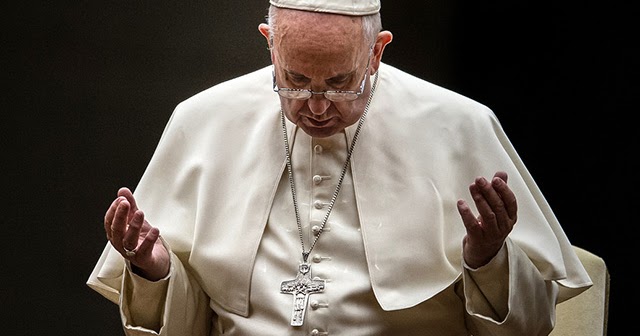 Closing Prayer
May the Lord Jesus, the pure Word poured out from the heart of the Father, help us to make our communication clear, open and heartfelt.
May the Lord Jesus, the Word made flesh, help us listen to the beating of hearts, to rediscover ourselves as brothers and sisters, and to disarm the hostility that divides.
May the Lord Jesus, the Word of truth and love, help us speak the truth in charity, so that we may feel like protectors of one another. 
(Pope Francis)
[Speaker Notes: READ:
Closing Prayer:
 
“May the Lord Jesus, the pure Word poured out from the heart of the Father, help us to make our communication clear, open and heartfelt.
 
May the Lord Jesus, the Word made flesh, help us listen to the beating of hearts, to rediscover ourselves as brothers and sisters, and to disarm the hostility that divides.
 
May the Lord Jesus, the Word of truth and love, help us speak the truth in charity, so that we may feel like protectors of one another” (Pope Francis).
 
---
Prayer source: “Message of His Holiness Pope Francis for the 57th World Day of Social Communications.” vatican.va/content/francesco/en/messages/communications/documents/20230124-messaggio-comunicazioni-sociali.html

Image source: PowerPoint Stock Images]